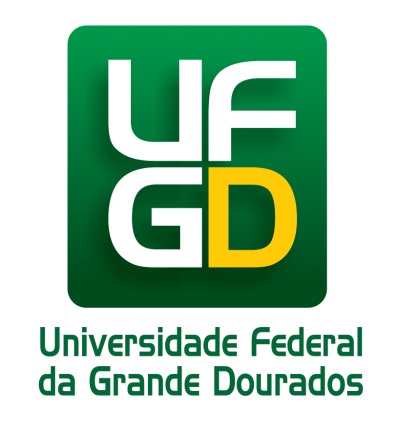 Indicadores da
Indicadores da UFGD
CONSTRUÇÃO DO BANCO DE INDICADORES DA UFGD

ETAPAS: 

1º - Sensibilização Pró-Reitorias e alguns Setores;
2º Visita aos setores “pilotos” para alinhamento da coleta de dados;
3º Coleta dos dados (atual e histórico);
4º Tabulação dos dados;
5º Disponibilização dos dados na pasta “Relatórios Consolidados” no ZEUS;
6º Atualização mensal dos dados disponibilizados;
7º Disponibilização dos dados na Página da UFGD (quando todos consolidados);
8º Elaboração do Anuário Estatístico da UFGD;
9º Elaboração de Estudos, em conjunto com os setores envolvidos, por meio dos dados coletados (ex. Efetividade dos programas implantados);
Indicadores da UFGDPROAP
Orçamento Lei Orçamentária Anual - LOA (em R$)
Fonte: MPO e Relatório de Gestão. Org.: DIPLAN/COPLAN/PROAP.
Nota: Os dados de 2015 referem-se a PLOA.
Indicadores da UFGDPROAP
(%) Orçamento Lei Orçamentária Anual – LOA
Fonte: MPO e Relatório de Gestão. Org.: DIPLAN/COPLAN/PROAP.
Nota: Os dados de 2015 referem-se a PLOA.
Indicadores da UFGDPROAP
Evolução do Orçamento da Lei Orçamentária Anual – LOA
Fonte: MPO e Relatório de Gestão. Org.: DIPLAN/COPLAN/PROAP.
Nota: Os dados de 2015 referem-se a PLOA.
Indicadores da UFGDPROAP
(%) Orçamento Lei Orçamentária Anual - LOA - Por Programa
Fonte: MPO e Relatório de Gestão. Org.: DIPLAN/COPLAN/PROAP.
Nota: Os dados de 2015 referem-se a PLOA.
Indicadores da UFGDPROAP
(%) Orçamento Lei Orçamentária Anual - LOA - Por Função
Fonte: MPO e Relatório de Gestão. Org.: DIPLAN/COPLAN/PROAP.
Nota: Os dados de 2015 referem-se a PLOA.
Indicadores da UFGDPROAP
(%) Orçamento Lei Orçamentária Anual - LOA - Por Subfunção
Fonte: MPO e Relatório de Gestão. Org.: DIPLAN/COPLAN/PROAP.
Nota: Os dados de 2015 referem-se a PLOA.
Indicadores da UFGDPROAP
Orçamento LOA e Emendas parlamentares  (em R$)
Fonte: MPO e Relatório de Gestão. Org.: DIPLAN/COPLAN/PROAP.
Nota: Os dados de 2015 referem-se a PLOA.
Indicadores da UFGDPROAP
(%) Orçamento LOA e Emendas parlamentares
Fonte: MPO e Relatório de Gestão. Org.: DIPLAN/COPLAN/PROAP.
Nota: Com relação à 2006 e 2007 não temos os dados esmiuçados das emendas parlamentares.
Indicadores da UFGDPROAP
Orçamento LOA e Emendas parlamentares  (em R$) – Geral
Fonte: MPO e Relatório de Gestão. Org.: DIPLAN/COPLAN/PROAP.
Nota: Os dados de 2015 referem-se a PLOA.
Indicadores da UFGDPROAP
Despesa com Pessoal Empenhada (em R$)
Fonte: SIAFI, SIMEC, COOF/PROAP. Org.: DIPLAN/COPLAN/PROAP.
Indicadores da UFGDPROAP
Despesa com Pessoal Liquidada (em R$)
Fonte: SIAFI, SIMEC, COOF/PROAP. Org.: DIPLAN/COPLAN/PROAP.
Indicadores da UFGDPROAP
Comparativo Despesa com Pessoal Empenhada X Liquidada
Fonte: SIAFI, SIMEC, COOF/PROAP. Org.: DIPLAN/COPLAN/PROAP.
Indicadores da UFGDPROAP
Outras Despesas Correntes Empenhadas (em R$)
Fonte: SIAFI, SIMEC, COOF/PROAP. Org.: DIPLAN/COPLAN/PROAP.
Indicadores da UFGDPROAP
Outras Despesas Correntes Liquidadas (em R$)
Fonte: SIAFI, SIMEC, COOF/PROAP. Org.: DIPLAN/COPLAN/PROAP.
Indicadores da UFGDPROAP
Comparativo Outras Despesas Correntes Empenhada X Liquidada
Fonte: SIAFI, SIMEC, COOF/PROAP. Org.: DIPLAN/COPLAN/PROAP.
Indicadores da UFGDPROAP
Investimentos Empenhados (em R$)
Fonte: SIAFI, SIMEC, COOF/PROAP. Org.: DIPLAN/COPLAN/PROAP.
Indicadores da UFGDPROAP
Investimentos Liquidados (em R$)
Fonte: SIAFI, SIMEC, COOF/PROAP. Org.: DIPLAN/COPLAN/PROAP.
Indicadores da UFGDPROAP
Investimentos Empenhados - por Elemento – obras/instalações
 e equipamentos/material permanente (em R$)
Fonte: SIAFI, SIMEC, COOF/PROAP. Org.: DIPLAN/COPLAN/PROAP.
Indicadores da UFGDPROAP
Comparativo Investimento Empenhado X Liquidado
Fonte: SIAFI, SIMEC, COOF/PROAP. Org.: DIPLAN/COPLAN/PROAP.
Indicadores da UFGDPROAP
Comparativo Orçamento Pessoal e Encargos Sociais – Despesas Empenhadas e Liquidadas
Fonte: SIAFI, SIMEC, COOF/PROAP. Org.: DIPLAN/COPLAN/PROAP.
Indicadores da UFGDPROAP
Comparativo Orçamento Outras Despesas Correntes
Fonte: SIAFI, SIMEC, COOF/PROAP. Org.: DIPLAN/COPLAN/PROAP.
Indicadores da UFGDPROAP
Comparativo Investimento
Fonte: SIAFI, SIMEC, COOF/PROAP. Org.: DIPLAN/COPLAN/PROAP.
Indicadores da UFGDPROAP
Despesas com Pessoal e Encargos Sociais Empenhados - por Elemento (em R$)
Fonte: SIAFI, SIMEC, COOF/PROAP. Org.: DIPLAN/COPLAN/PROAP.
Indicadores da UFGDPROAP
Outras Despesas Correntes Empenhadas - por Elemento (em R$)
Fonte: SIAFI, SIMEC, COOF/PROAP. Org.: DIPLAN/COPLAN/PROAP.
Indicadores da UFGDPROAP
Investimentos Empenhados - por Elemento (em R$)
Fonte: SIAFI, SIMEC, COOF/PROAP. Org.: DIPLAN/COPLAN/PROAP.
Indicadores da UFGDPROAP
Despesas com Pessoal e Encargos sociais Liquidadas - por Elemento (em R$)
Fonte: SIAFI, SIMEC, COOF/PROAP. Org.: DIPLAN/COPLAN/PROAP.
Indicadores da UFGDPROAP
Outras Despesas Correntes Liquidadas - por Elemento (em R$)
Fonte: SIAFI, SIMEC, COOF/PROAP. Org.: DIPLAN/COPLAN/PROAP.
Indicadores da UFGDPROAP
Investimentos Liquidadas - por Elemento (em R$)
Fonte: SIAFI, SIMEC, COOF/PROAP. Org.: DIPLAN/COPLAN/PROAP.